聽覺障礙學生的認識與輔導策略
本書架構分析
聽覺障礙導讀
聽覺障礙  定義
聽障生因聽力損失程度、輔具配戴狀況及早期療育
時間等差異，導致聽障生在聽能、說話及人際關係
有個別差異。聽障生約佔全體身障生的3%-5%。
接受行為式純音聽力檢查：自發性
  其優耳之500赫(低頻).1000赫.2000赫聽閾平均值
  (一般人說話在500-1000赫，海豚2000赫為最高頻)
  六歲以下達21分貝以上者；  
  七歲以上達25分貝以上。
聽覺電生理檢查方式測定：
  聽力無法以行為式純音聽力測定時使用，如：Baby。
  以掃腦波方式，由腦幹反射，腦幹誘發聽力檢查。
聽覺障礙  特徵
聽取能力：
聽障生透過助聽器、人工電子耳等聽覺輔具改善聽取能力；
在吵雜環境下聽取更不利，所以聽障生大都很怕吵。
溝通能力：
聽障生說話（發音清晰度）會因聽力損失程度不同而有影響。
多數聽障生可用口語溝通，部分也會使用手勢、肢體動作、
手語或是筆談等其他方式建立不同溝通管道。
人際適應能力：
部分聽障生會因聽力損失而感孤單或被排擠。若聽障生所處
環境是包容及接納，那聽障生對自我認同及正向行為會提高。
動作能力：
聽障生的體能、動作技巧皆與一般生無異。但三半規管、內耳
前庭及第八對腦神經與平衡有關，研究指出部分重度感音性
  聽覺障礙前庭功能異常的聽障生平衡能力較差。
聽覺障礙  類型
傳導性聽覺障礙：
  發生於外耳或中耳等聲音傳導過程中的缺陷。例如：外耳道
  阻塞、歐氏管阻塞、耳膜受損遺傳等。
感音性聽覺障礙：
  內耳知覺或神經受損、聽神經受損、大腦聽覺皮質區受損。
  如：遺傳、母親懷孕初期感染德國麻疹，出生後缺氧、早產
 、疾病（細菌或病毒感染）、或腦傷、長期或突破性噪音等。
混合式聽覺障礙：
  傳導性聽覺障礙與感音性聽覺障礙混合出現的結果。
聽覺障礙  程度--教育鑑定
聽力損失26∼40分貝者：輕度
  聲音小或吵雜環境，聽取能力差或沒反應，只要靠近音源或
  大音量即可聽取。不易被發現，戴上助聽器可獲很大幫助。
聽力損失41∼60分貝者：中度
  聽取能力更差，易出現口齒不清。如：謝謝變葉葉。需配戴
  合適助聽器，經聽能說話訓練，聽取及說話能力才會改善。
聽力損失61∼90分貝者：重度
  除非聲音非常大，否則對日常生活的聲音反應遲鈍。需配戴
  合適助聽器，經聽能說話訓練，聽取及說話能力才會改善。
聽力損失91分貝以上者：極重度
  對聲音幾乎沒反應，但可知覺聲音所產生的震動。對此聽障
  生，助聽器效益不大，多半透過人工電子耳手術改善聽力，
  並經聽能說話訓練，聽取及說話能力才會改善。
醫療鑑定:輕度55-70分貝;中度70-90分貝;重度90分貝以上
聽覺障礙 因應措施與教學策略
普通教師需瞭解配戴輔具的聽障生聽取能力仍有限制
，聽障生個別差異大，需瞭解及同理需求。北市聽資
中心提供聽障巡迴、聽力師及語言治療師入校協助。
IEP會議中務必討論的項目：
(一)聽力師入校：
  1.每位聽障生每年可至北市聽資中心作聽能評估。
  2.建議每位聽障新生申請聽力師入校。
  3.聽力師可測量校園環境噪音，建議最佳座位及是否使用
    調頻輔具等。
(二)進行入班宣導：
  1.藉由聽障體驗等方式，協助普通生瞭解聽障生的特質。
  2.部分國高中的聽障生對入班宣導會有標記等負面印象，
    建議要與學生及家長作溝通後再進行。進行入班宣導的
    內容也建議與學生討論。
聽覺障礙 因應措施與教學策略
(三)申請調頻系統：
  1.聽障生除了輔具、助聽器及人工電子耳外，使用調頻輔助。
  2.調頻輔具需教師戴發射器，學生戴接受器才可發揮大效益。
  3.普通教師可訓練聽障生課堂主動提供發射器給授課教師。
  4.授課教師配戴發射器距離下巴約在15公分以內。
(四)申請相關服務：
  1.北市聽資中心提供巡迴輔導服務，含諮詢、直接服務等。
  2.每個月1~4次不等，視學生的需求進行安排。
  3.學生有手語翻譯及聽打員需求，亦可在IEP會議中討論。
(五)調整評量方式：
  1.多數聽障生對中英文「聽寫」等評量方式感困難，是否要
    用替代性測驗？或是評量分數調整都需透過會議討論。
  2.學生的聽力損失狀況及配戴助聽器後矯正情況對於
   「聽寫」之評量方式有很大影響。
聽障學生案例分享
學前--背景與問題概述
學前--輔導策略
國小--背景與問題概述
國小階段
問題概述
輔導策略
國中階段
輔導策略
問題概述
高中職階段
問題概述
輔導策略
共同因應措施與教學策略
結   語
都是聽障學生，但都不一樣。
找出聽障學生的優勢。
普教教師、特教教師、巡迴教師、聽力師…大家一起來幫忙！
電話：（02）2592-4446*601-603
網頁：http://210.60.235.15/rchi/
臉書：https://www.facebook.com/tmdrchi
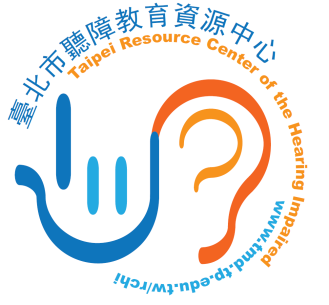 歡迎與聽資中心聯繫！